أءئ٤ سة اتدربس
المادة الخامسة والأربعون
أعضاء هيئة التدريس هم : ٠١الأساتذة.. ٠٢الأساتذةالمثاركون. ٠٣ الأساتذة المساعدون ٠
المادة السادسة والأربعون
يجوز أن يعين في الكليات والمعاهد محاضرون ومعيدون وساعدو بحث لإعدادهم لعضوية هيئة التدريس والقيام بالتمرينات والدروس العملية وغر ذلك من الأعإل بإشراف أعضاء هيئة التدريس، كإ يجوز أن يعين فيها مدرصرلفات وموظفون فنيون . .
المادة السابعة والأربعون
يجوز تعيين أعضاء في هيئة التدريس من غير السعوديين إذا لم يتوافر سعوديون لشغلها، كإ يجوز أن يعين مبم محاصرون ومعيدون ومدرسو
لفات وموبلغون فنيون ومساعدو بحث ٠
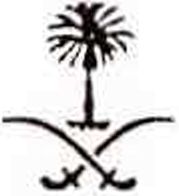 المادة الثاهنة والأربعون
يجوز بقرار من مدير الجامعة أن يعهد بالتدريس أو الإشراف عاى البحوث والرسائل العلمية إلى أشخاص غر متفرغين من ذوي المكانة العلمية البارزة بناء عل إقتراح مجلس القسم وتوصية مجلس الكلية أو المعهد، وهدد مجلس التعليم العالي ثر وط إختيارهم ومكافامجم .
المادة التاسعة والأربعون
يجوز عند الاقتضاء بقرار من مدير الجامعة الاسعانة بمتخصمين بصفة زائرين من السعوديين وغيرهم لمدة محددة بناء عل إقةر'ح مجلس الفم وتوصية مجك الكلية وذلك وفق قواعد يضعها مجلس التعليم العالي.
اسلا٠ا |دادى سا٠س
المادة الخمسون
يكون لكا جامعة ميزانية متقلة خاصة بها، يصدر بإقرارها مرسوم ملكي، تفدد إيراداتها، ونفقاتها، وتخضع في مراقبة تنفيذها لديوان المراقبة العامة، والنة المالية للجامعة هي النة المالية للدولة .
المادة الحادية والخمسون
يفع مجلس التعليم العالي أحكام المراقبة المالية الن بقة للصرف بعد إعدادها من قبل كل من وزارة التعليم العالي، ووزارة المالية والاقتصاد الوطني، وديوان المراقبة العامة.